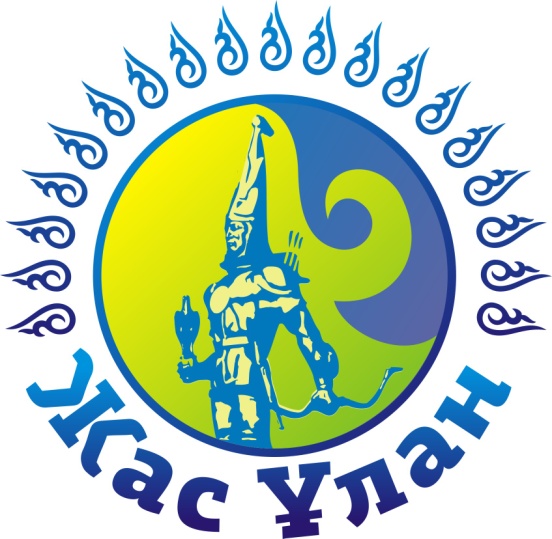 «Жас Ұлан балалар мен жасөспірімдердің біріңғай ұйымы» Республикалық қоғамдық бірлестігі
XIII Съезд 
Народно-Демократической партии «Нур Отан»
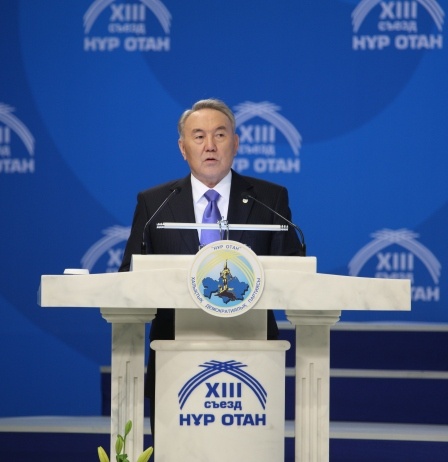 …Надо развернуть работу среди юных казахстанцев. Надо объединить молодёжь страны, создать единое движение «Жас Ұлан».Поручаю партии проработать также вопрос о создании новой системы детских организаций, назвав её, например, «Жас Қыран»…
Астана
11 февраля, 2011 г.
Скачано с http://kids.barabir.com
Создание РОО «Единая детско-юношеская организация «Жас Ұлан»
Во исполнение поручения, а также в год празднования 20-летия Независимости Республики Казахстан, 6 июля текущего года создалась Республиканское Общественное Объединение «Единая детско-юношеская организация «Жас Ұлан»
	Инициаторами РОО «Единая детско-юношеская организация «Жас Ұлан» стали представители МК «Жас Отан», молодежных и детских НПО, студенты «Назарбаев университета».
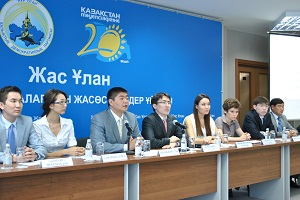 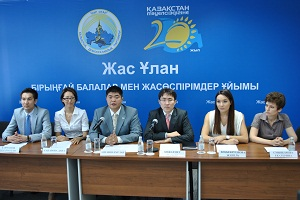 Скачано с http://kids.barabir.com
«Жас Ұлан» - система для формирования и развития 
«Казахстанцев будущего»
…«Казахстанец будущего»…  глаза должны гореть жаждой новых знаний… ум должен быть отточен для решения самых сложных задач…сердце должно пылать беззаветной любовью к Родине. Он должен быть здоровым, подтянутым и крепким… Помните, именно вы, молодежь независимого Казахстана, являетесь самым главным достоянием страны, и от вас зависит будущее нашей Родины – Республики Казахстан!
    

Выступление Президента
Н.А. Назарбаева  
на І Съезде Молодежного крыла 
«Жас Отан»
(Астана, 14 мая 2008 года)
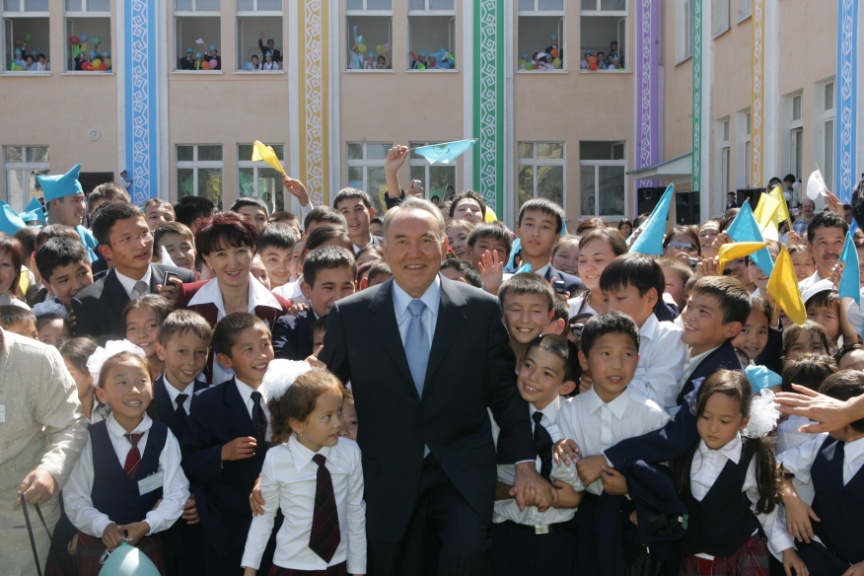 Скачано с http://kids.barabir.com
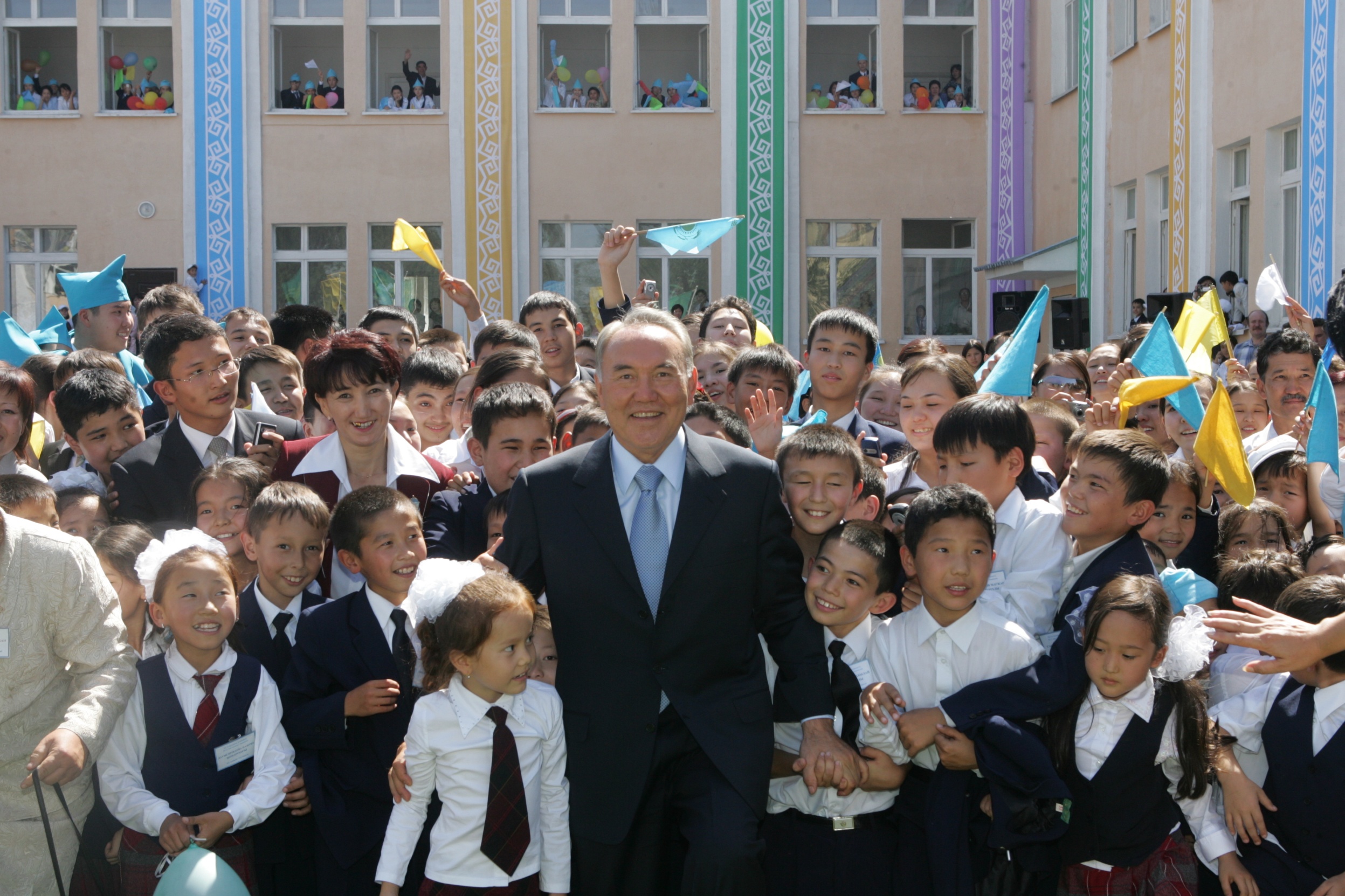 Тәрбиелiк процесінiң басымдықтары
Негізгі мақсаты
	«Жас Ұлан» ұйымының негізгі мақсаты оқушылардың қоғамдық әлеуметтік, танымдық және шығармашылық қабілеттерін дамыту.

Міндеттері:
-   мектеп оқушыларының әлеуметтік тәжірибелерін байыту және дамыту, әлеуметтік-танымдық бастамаларды жүзеге асыру;
- мектептің тәрбиелік әлеуетін жүзеге асыру.
Скачано с http://kids.barabir.com
Логотип
«Жас Ұлан»
«Жас Қыран»
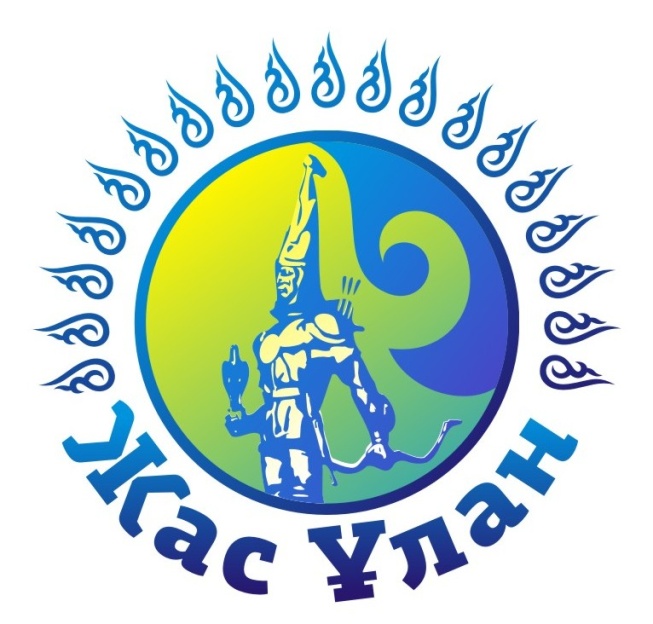 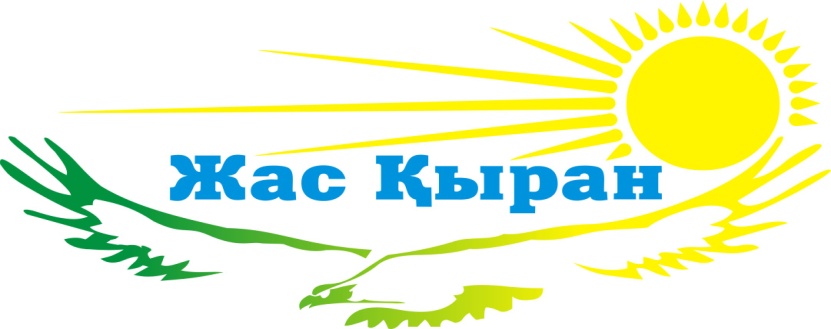 Скачано с http://kids.barabir.com
НЕГІЗГІ   БАҒЫТТАР:
Зияткерлік   даму
Олимпиадалар
Мектеп/аудандық конференциялары
Дебат
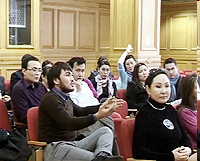 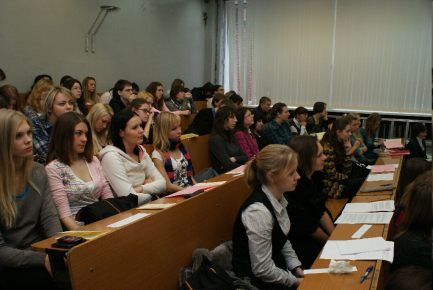 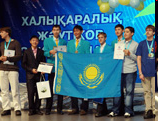 Шеберлік сабағы
Зияткерлік ойындарды өткізу
Шешендік өнер
Тұсаукесерлердi  үйрену және жасау
Скачано с http://kids.barabir.com
Спорттық   даму
Спорттық топ
Қолдау топтары
Фан - клубтар
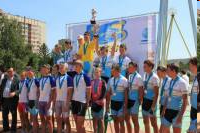 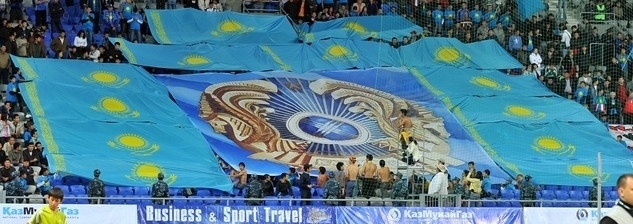 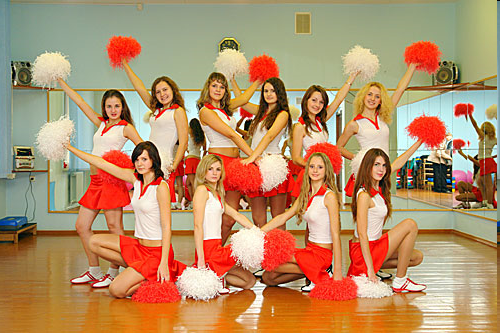 Скачано с http://kids.barabir.com
Қоғамдық  қызмет
Повышение гражданского самосознания
Развитие толерантности
Шеф -  группы
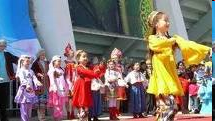 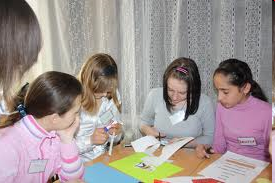 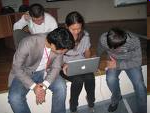 Скачано с http://kids.barabir.com
Шығармашылық даму
Балалардың  өзін-өзі  таныту
Дарындарды анықтау
Дарындарды өрлеу
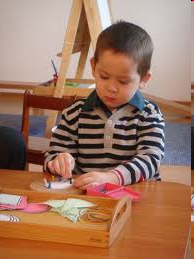 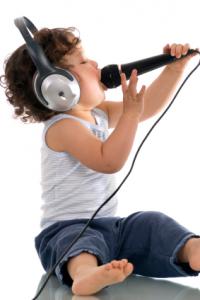 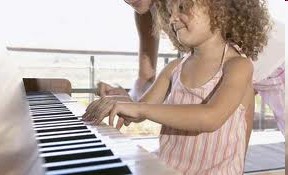 Скачано с http://kids.barabir.com
Басқару жүйесiнiң құрылысы
Үлкендер
Балалар
Үлкендер
сынып
Балалар
Үлкендер
Үлкендер
Облыс Ұланы
Мектеп Ұланы
Аудан/Қала 
            Ұланы
Топ Ұланы
Балалар
Балалар
Скачано с http://kids.barabir.com
«Быть личностью - это значит быть ответственным.
Не плыть по течению, а быть активным.
Быть профессионалом - это значит выбрать дело жизни, которым вы действительно хотите заниматься…
Быть патриотом - это значит искренне любить свою Родину.
Верить в себя и свой народ, служить обществу»

Н.Назарбаев 
XIII Съезд НДП «Нур Отан»
Скачано с http://kids.barabir.com